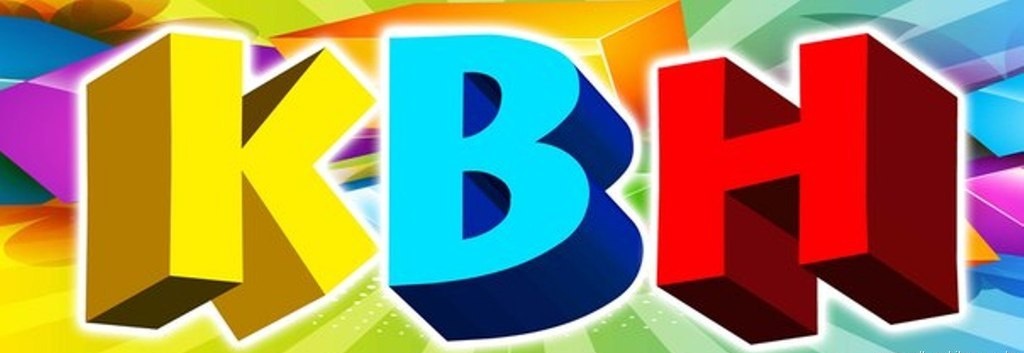 1 КОНКУРС
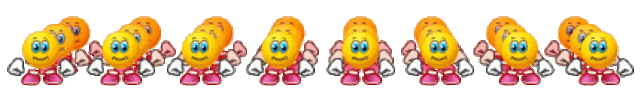 Стихотворения  о  Санкт - Петербурге
2 КОНКУРС     МузыкальныйПесня о родном городе
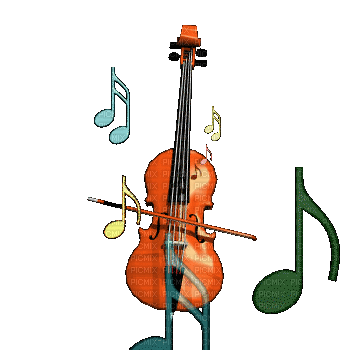 3  КОНКУРС
  «Умники и умницы»
                 «Загадки о 
                Санкт –Петербурге»
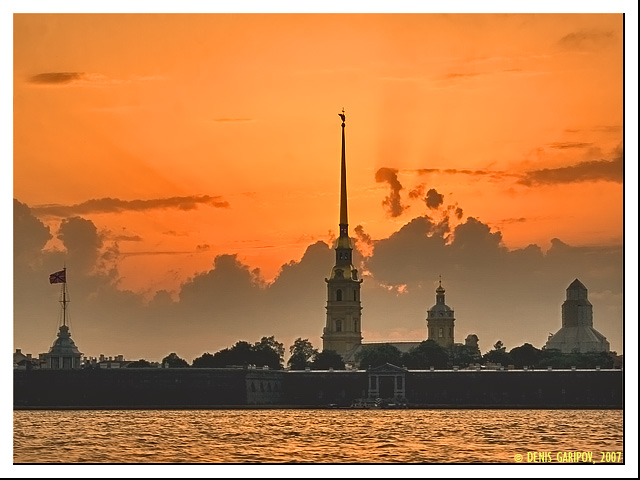 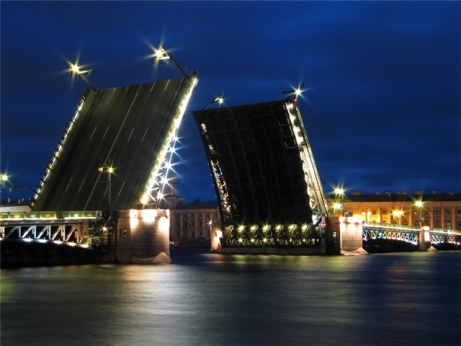 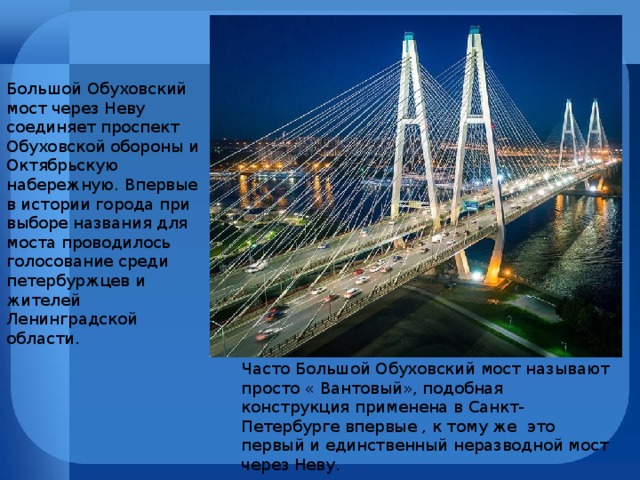 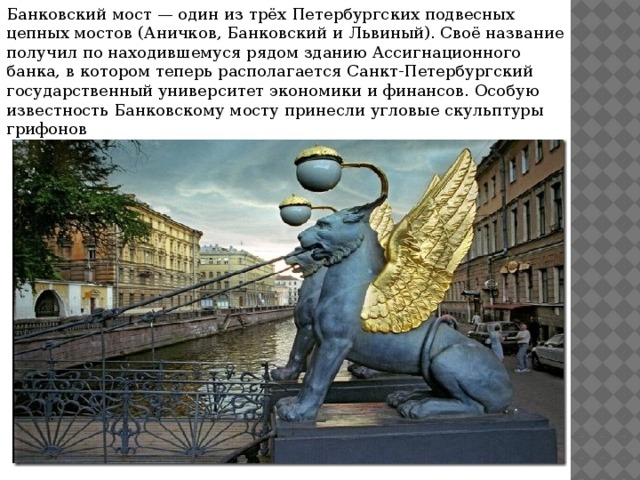 4 КОНКУРС 
Творческое задание

Изобразить под музыку, движениями, реки  и мосты
5 КОНКУРС
        Вопрос от жюри
Узнайте место 
        в Санкт - Петербурге 
                          по описанию
6  КОНКУРС             
 Живая картина
«Листопад в Летнем саду»
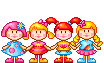 7 КОНКУРС Конкурс капитанов
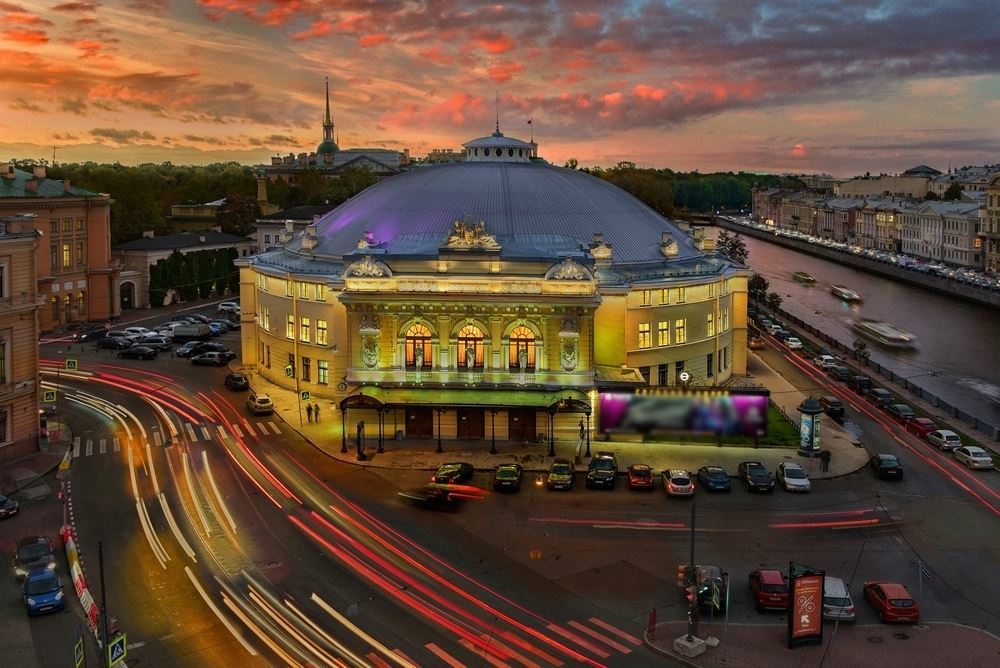 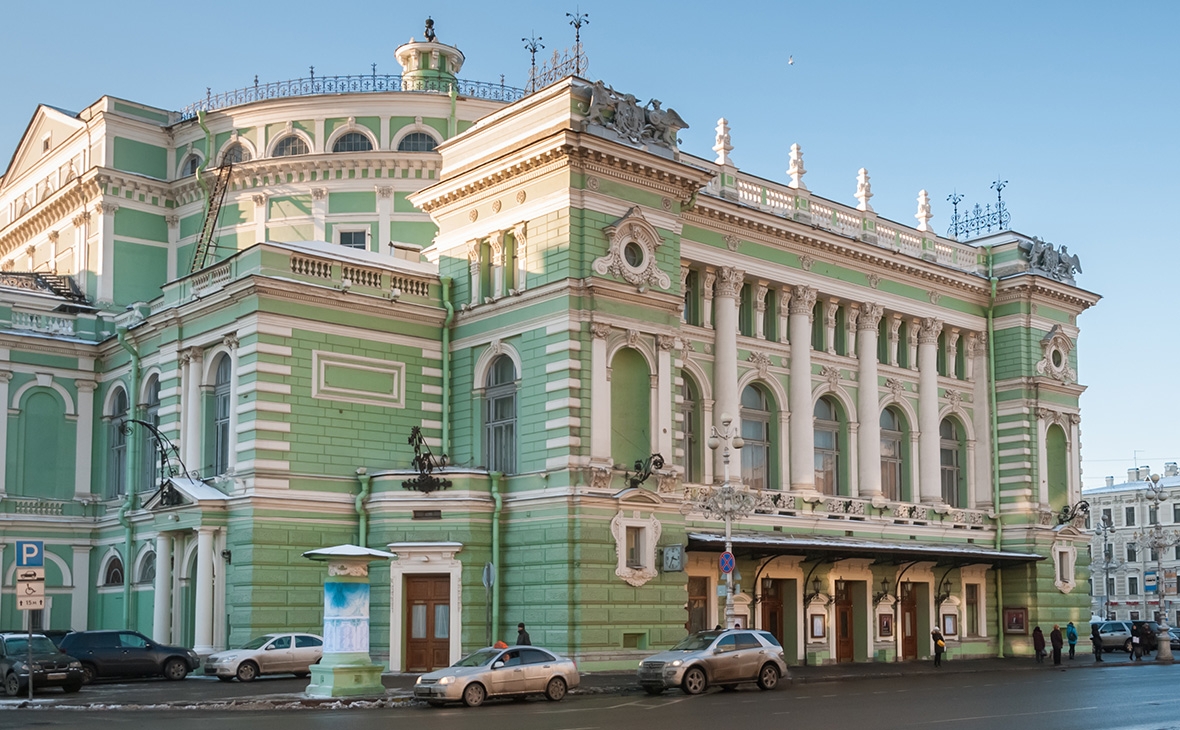 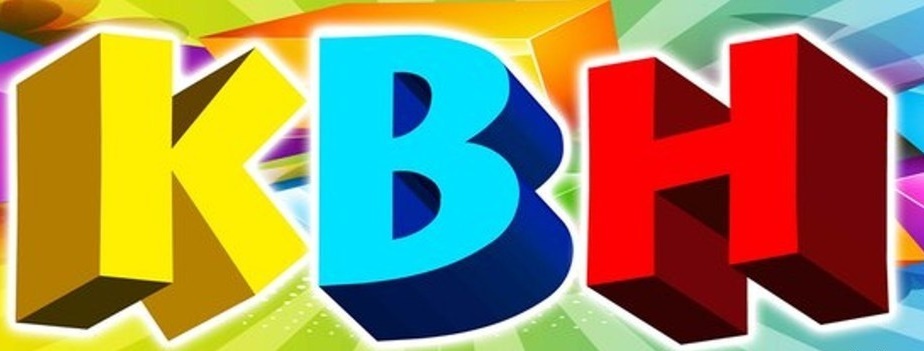 финал